COVID-19 Social Story
Special Needs Dental Team
Things have changed a bit since COVID-19 at our clinic. 
Follow our social story to see how things have changed.
We will also show you through our new entrance and our new outfits. 
We are now asking patients to wait in their car when they arrive, call us at reception to inform that you have arrived. Once ready the staff will collect you from your car. If coming by Taxi call us at reception and we will come out and greet you.
Our Carpark
Our new entrance
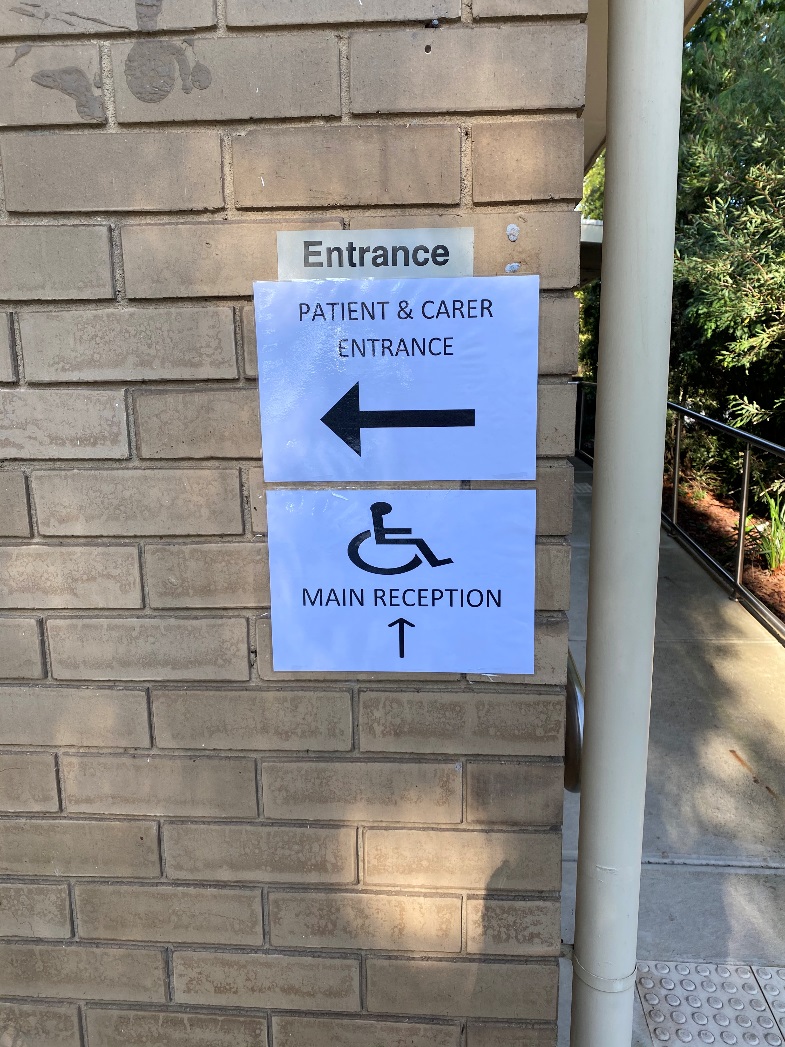 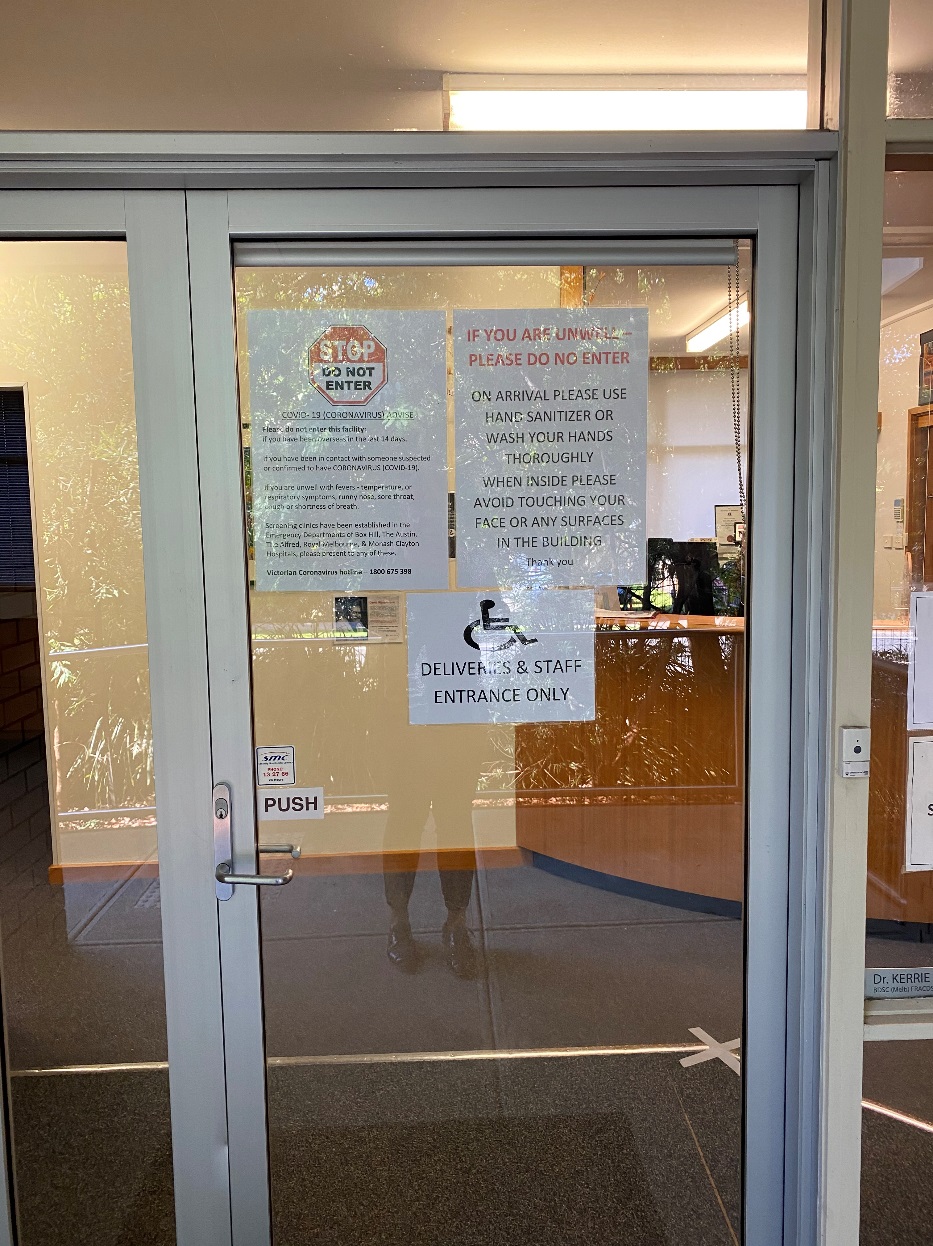 Temperature checking
We will check your temperature before you enter the clinic.
Sanitise your hands
Once your hands are clean you can now sit in the chair
Once you sit in the chair we will get you to perform a mouthwash
Now you’re ready for us to check your teeth
We may use the suction more in your visit now
Meet Our Staff
Shona- Receptionist
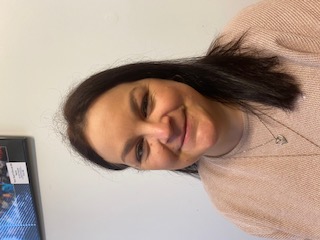 Sue- Receptionist
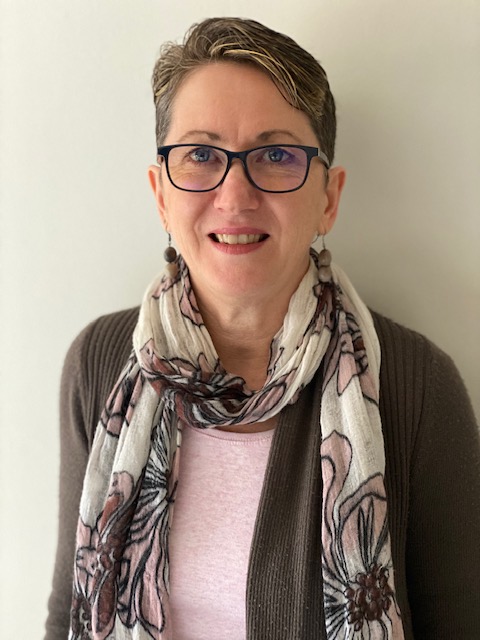 Dr Kerrie- Special Needs Specialist
Dr Nikki Liew- Special Needs Specialist
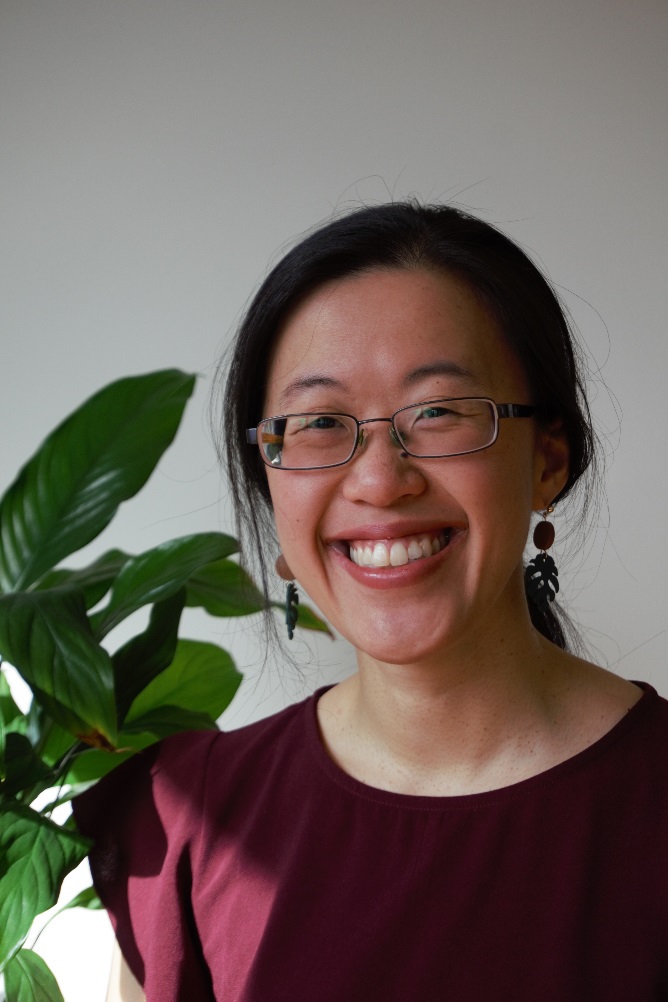 Dr Hajer Derbi- Special Needs Specialist
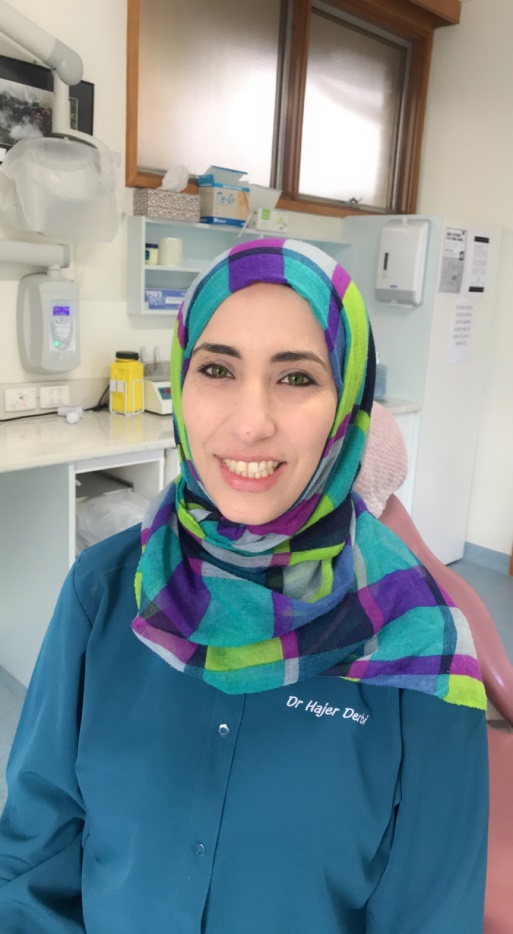 Dr Warren Shnider- Special Needs Specialist
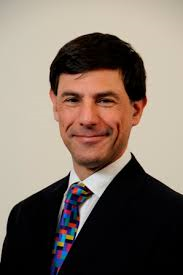 Natalie- Oral Health Therapist
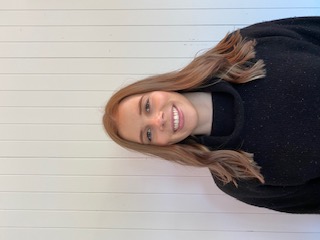 Dr Catherine Fu- Dentist
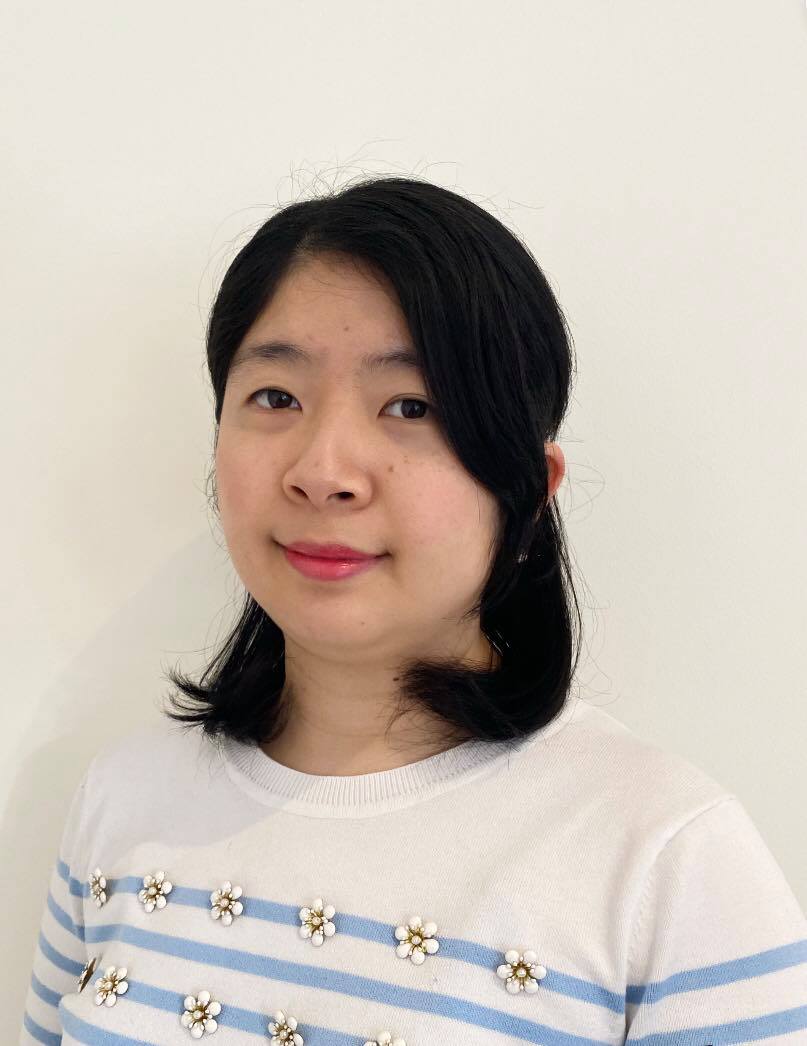 Dr Agam Kaur- Dentist
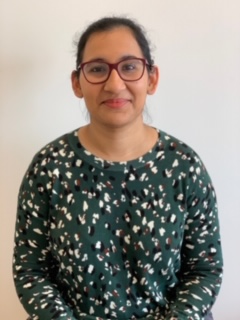 Simi- Dental Assistant
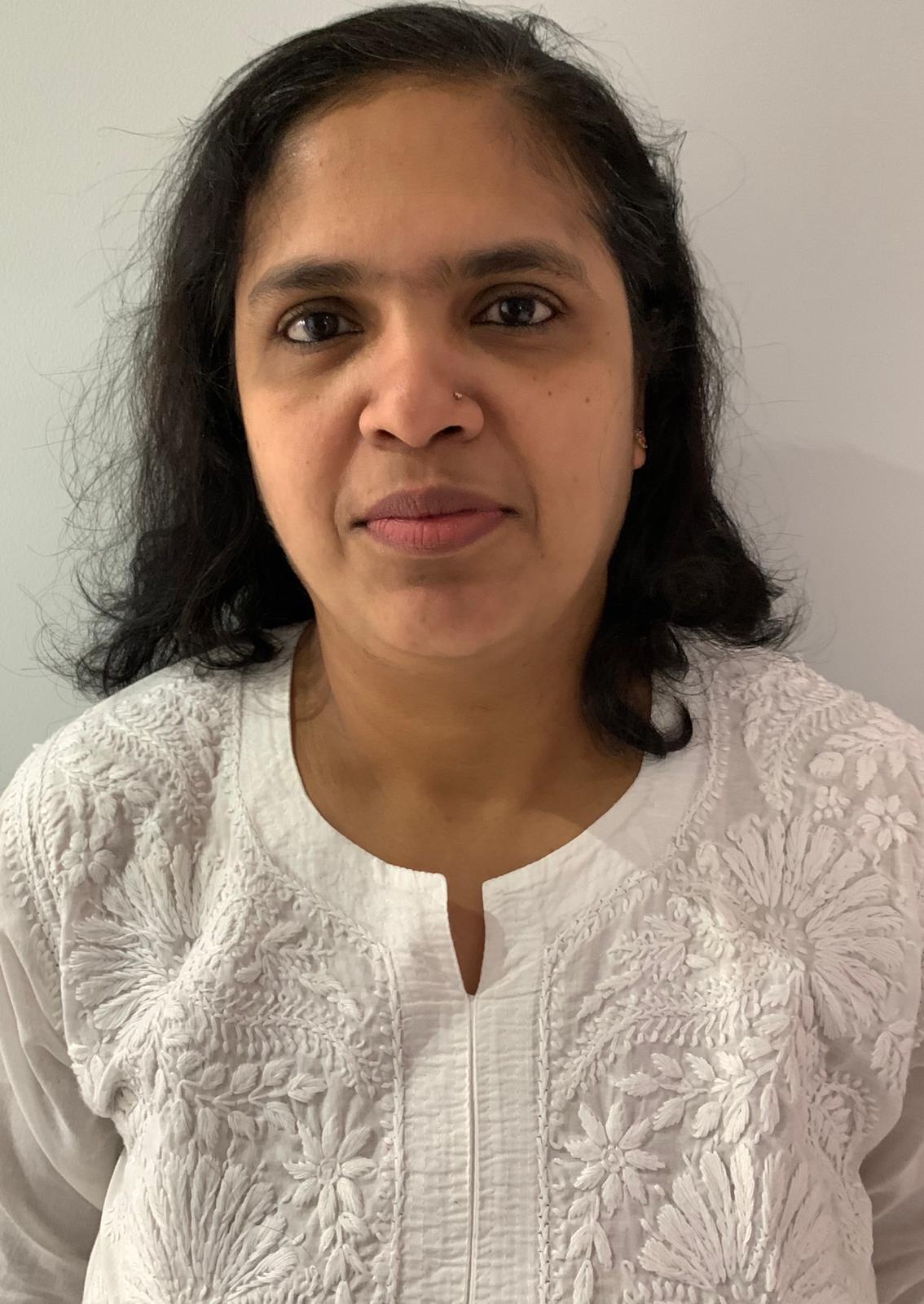 Kerryn- Dental Assistant
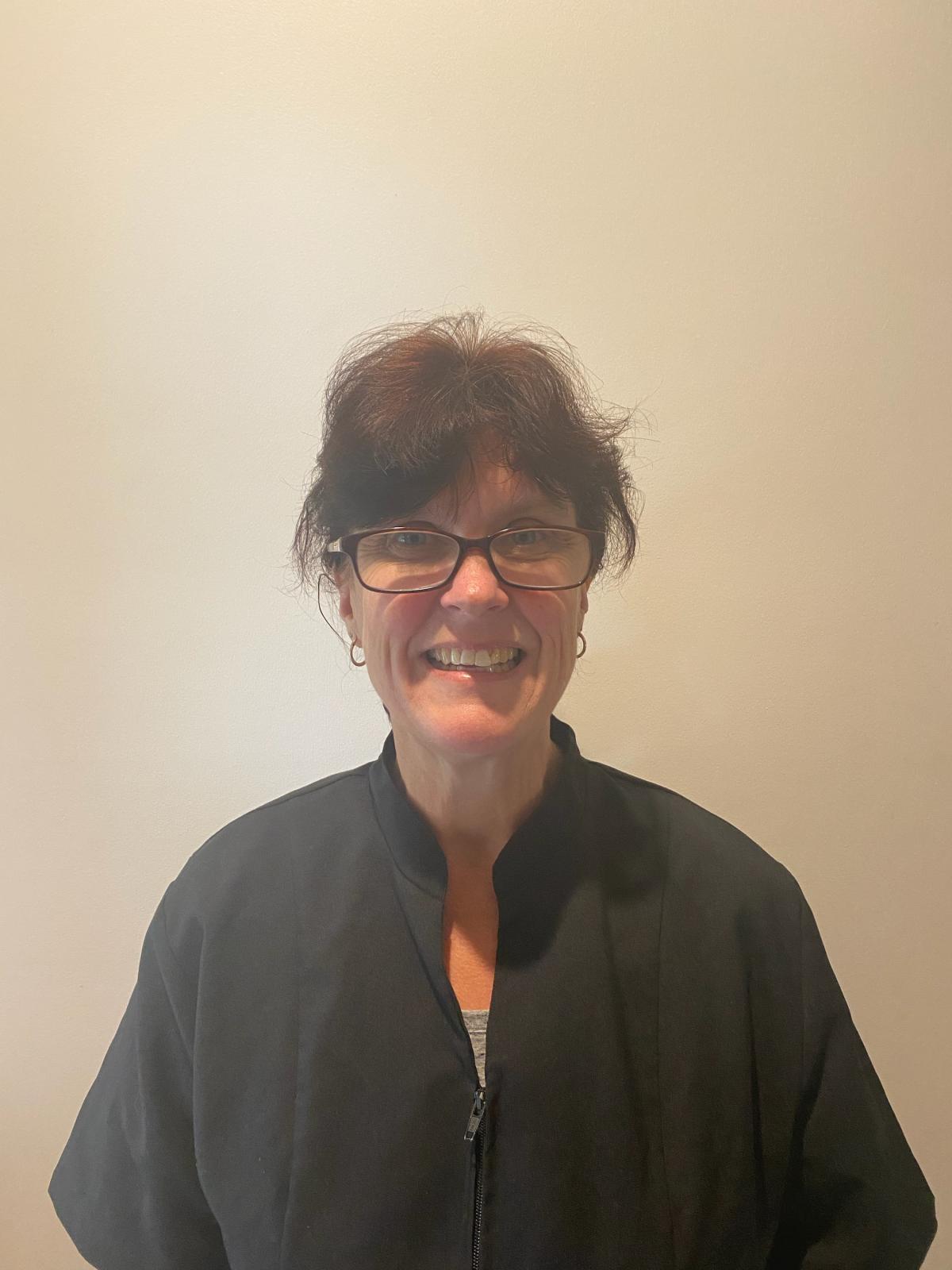 We look forward to seeing you soon!